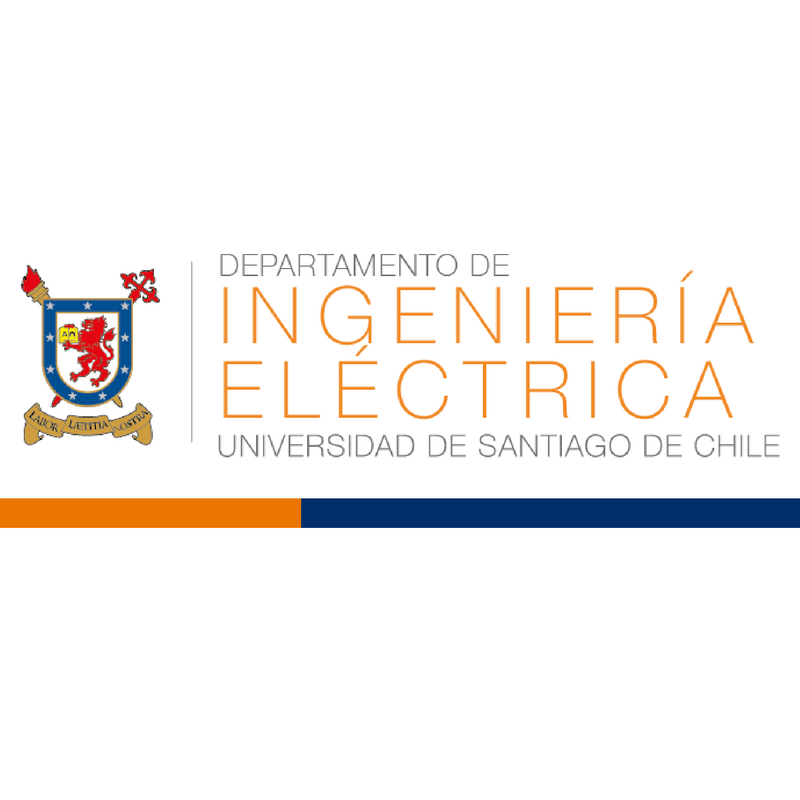 Ingeniería Civil en Electricidad
Mención Sistemas de Energía
Seminario de Titulo
Semestre Primavera 2018
Prof. Matías Díaz
Agenda
Presentación
Descripción de la Asignatura
Proyecto STING
Planificación
Evaluación
Agenda
Presentación
Descripción de la Asignatura
Proyecto STING
Planificación
Evaluación
Presentación
Matías Díaz: 
Académico Jornada Completa Departamento Ingeniería Eléctrica USACH. 
Formación:
Ingeniero Civil Electricista, USACH
Magister en Ciencias de la Ingeniería, USACH
Doctor en Ingeniería Eléctrica, UCH
PHD in Electrical and Electronics Engineering, UNOTT
Cursos Dictados:
Seminario de Titulación
Control Automático en Sistemas Eléctricos
Dinámica de Máquinas Eléctricas
Líneas de investigación:
Electrónica de Potencia
Integración de ERNC
Microgrids
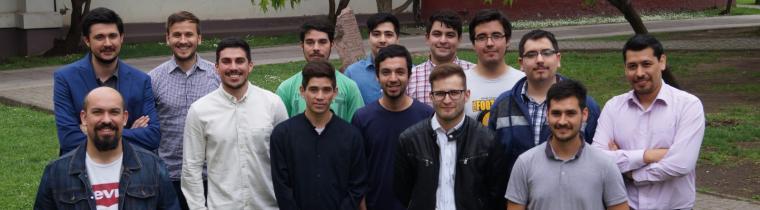 https://www.pefft.usach.cl/
Agenda
Presentación
Descripción de la Asignatura
Proyecto STING
Planificación
Evaluación
Descripción de la Asignatura
Programa
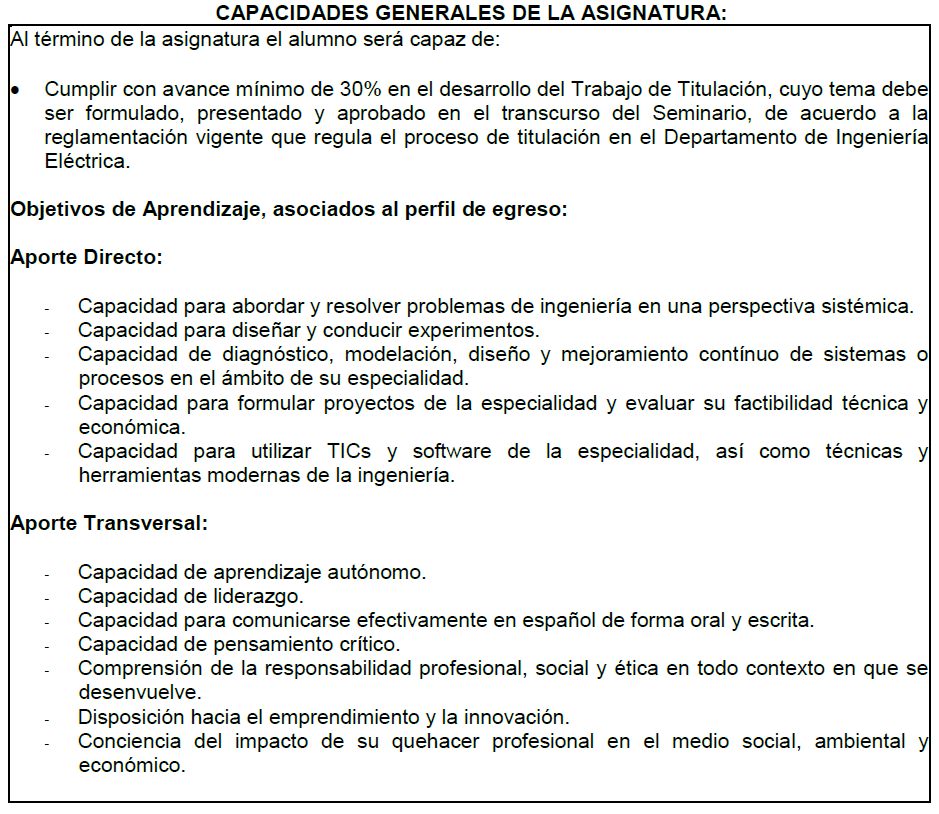 Descripción de la Asignatura
Unidades
Descripción de la Asignatura
Tipos de tesis:
Descripción de la Asignatura
Entregables: 
Es una asignatura teórico-práctica que apunta a que el alumno participante defina los contenidos, planifique y documente la realización de su trabajo de titulación.
Secciones contenidas en el informe
Secciones adicionales Proyecto STING
Agenda
Presentación
Descripción de la Asignatura
Proyecto STING
Planificación
Evaluación
Proyecto STING
STING: Stärkung der Ingenieurausbildung an  chilenisden Hochschulen durch Praxispartnerschaften.

Fortalecimiento de la formación de ingenieros en universidades chilenas a través de aplicaciones prácticas en empresas.
Objetivo general: Fortalecer la formación en Ingeniería en la Universidad de Santiago de Chile mediante del trabajo conjunto con la Universidad Técnica de Dresden, Alemania y con empresas alemanas y chilenas que laboran en Chile.
Proyecto piloto en la FING para institucionalizar el desarrollo de memorias en empresas como parte fundamental de la Vinculación con el Medio.
Participantes: Departamento Ingeniería Eléctrica y Departamento Ingeniería Mecánica.
Equipo Base: Dr. Matías Díaz y Dr.-Ing. Félix Rojas (Ing. Eléctrica); Dr.-Ing. Edmundo Sepúlveda y M. Sc. Francisco Valenzuela (Coordinador) (Ing. Mecánica).
Empresas participantes: FESTO, REXROTH BOSCH, INAPLAS, ELECMETAL, ABB, COMISIÓN NACIONAL DE ENERGÍA NUCLEAR, GERDAU AZA
Agenda
Presentación
Descripción de la Asignatura
Proyecto STING
Planificación
Evaluación
Planificación de la Asignatura
Organisation of the course
Planificación de la Asignatura
Syllabus
Planificación de la Asignatura
Organisation of the course
Products
Planificación de la Asignatura
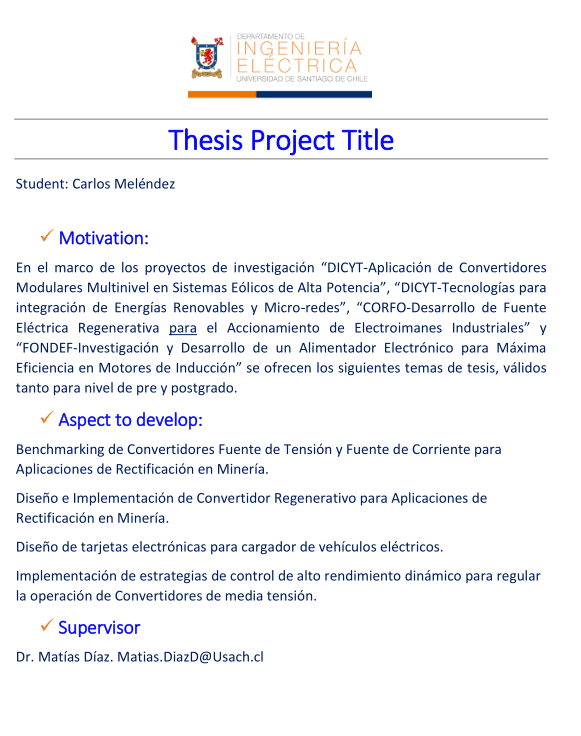 Planificación de la Asignatura
Planificación de la Asignatura
Procesadores de texto
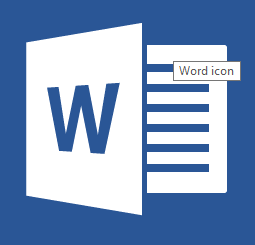 Editores de Figuras
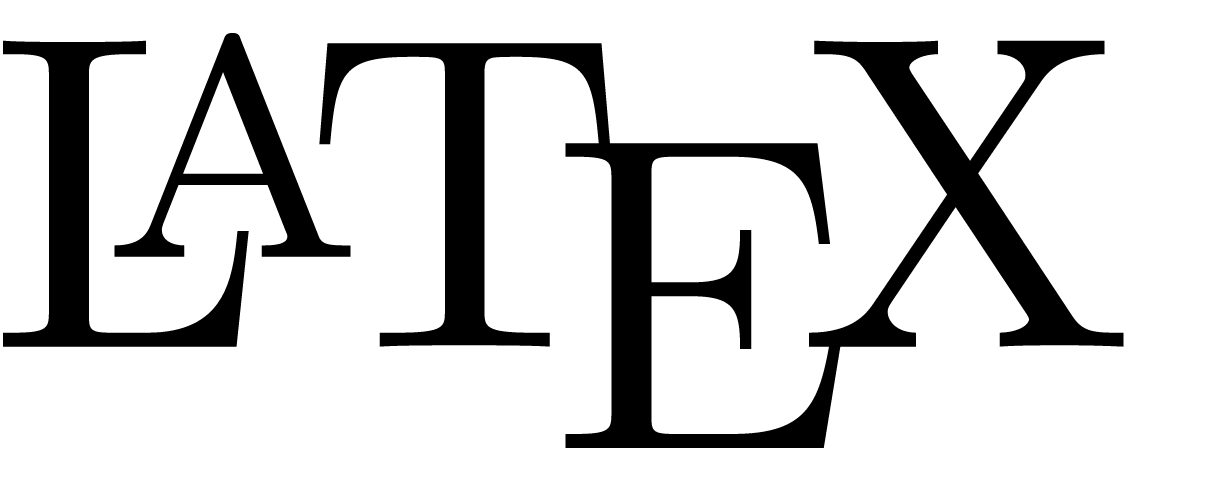 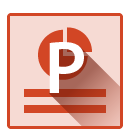 Gestores de referencias
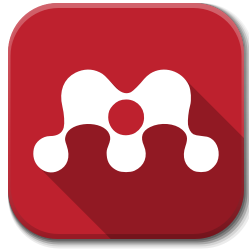 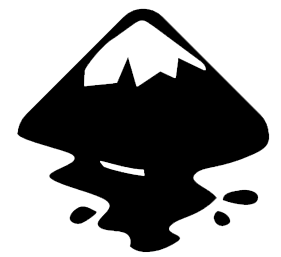 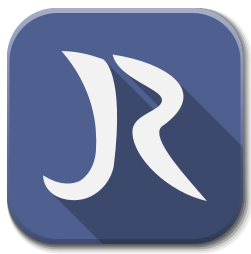 Planificación de la Asignatura
Agenda
Presentación
Descripción de la Asignatura
Proyecto STING
Planificación
Evaluación
Evaluación de la Asignatura
OVERVIEW
Evaluación de la Asignatura
E1.- Summary of the proposed topic thesis.
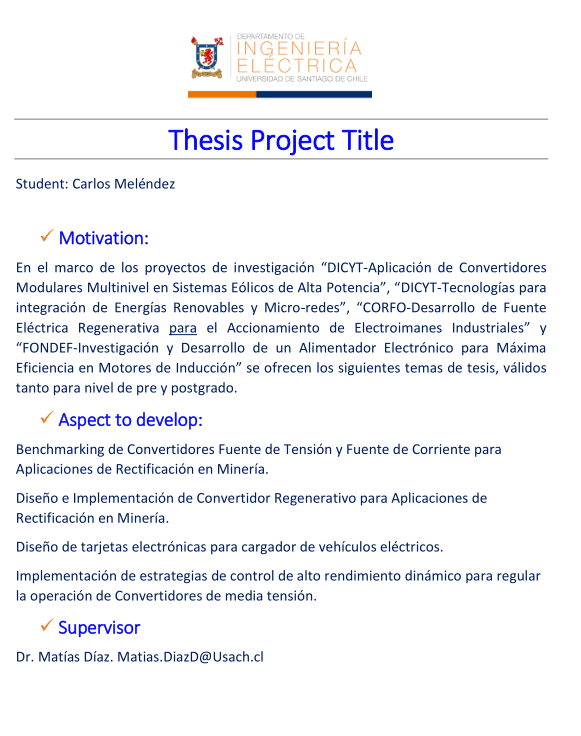 Evaluación de la Asignatura
E2.- Partial Report
Evaluación de la Asignatura
E3.- Final Report
Eva. after revision.
Evaluación de la Asignatura
E4.- Final Presentation
Evaluación de la Asignatura
Asistencia:
Charlas (2-3 charlas durante el semestre): obligatoria
Entrega de informes: obligatoria
Presentaciones: obligatoria
Evaluación de la Asignatura
Asistencia:
Charlas (2-3 charlas durante el semestre): obligatoria
Entrega de informes: obligatoria
Presentaciones: obligatoria